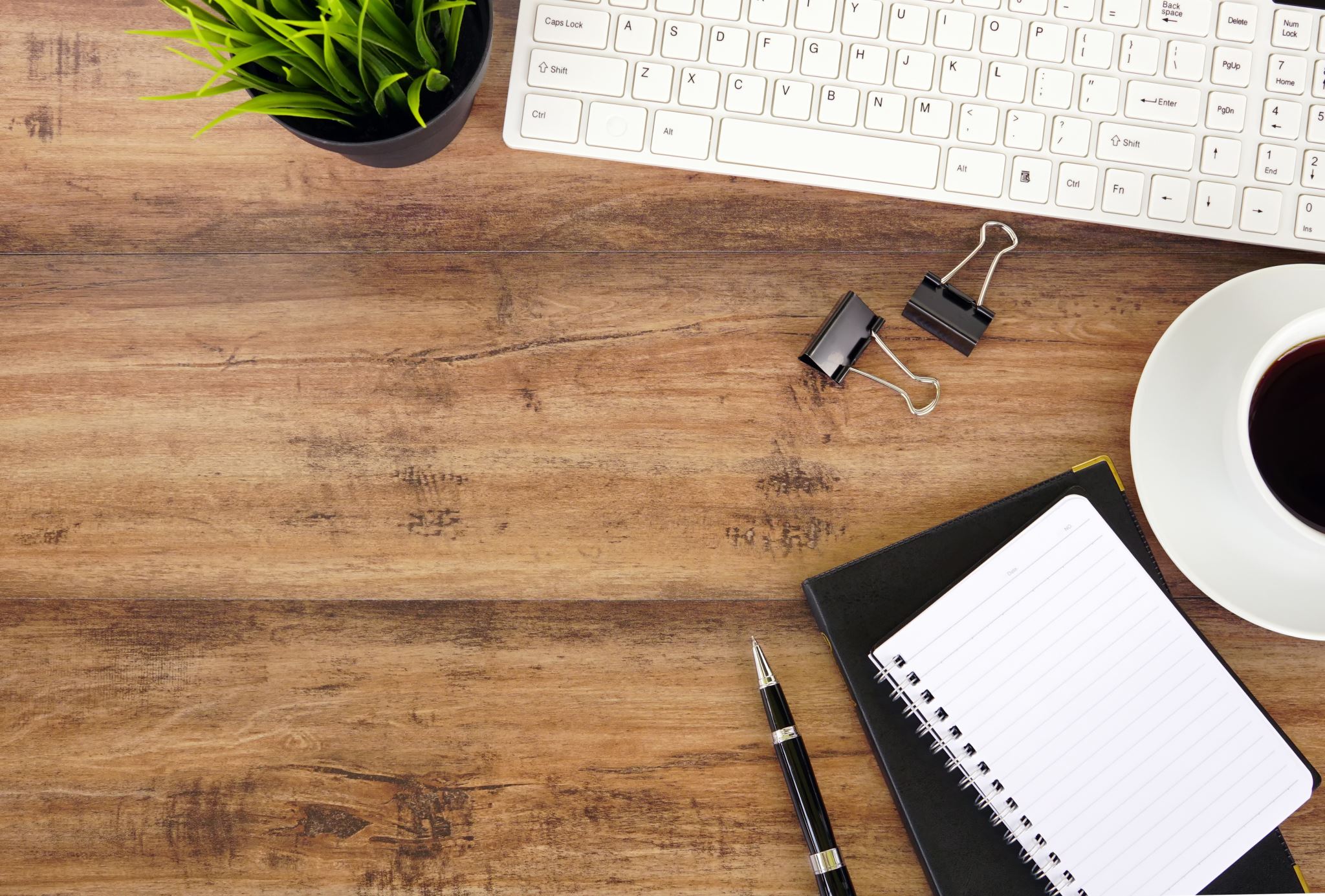 Intro to the Grant Writing Enhancement Program (GEP)
Welcome!
Rachel McGinnis – ORSP Director
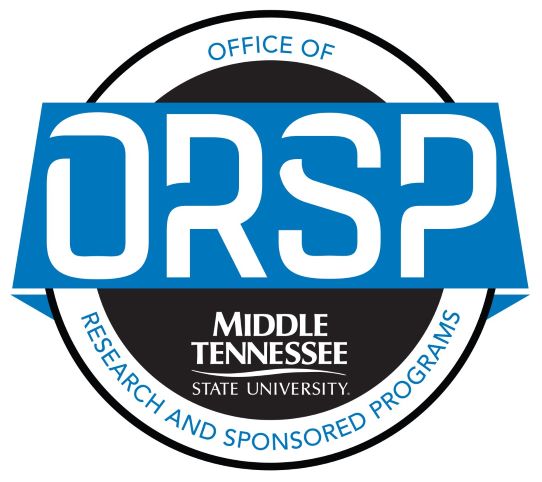 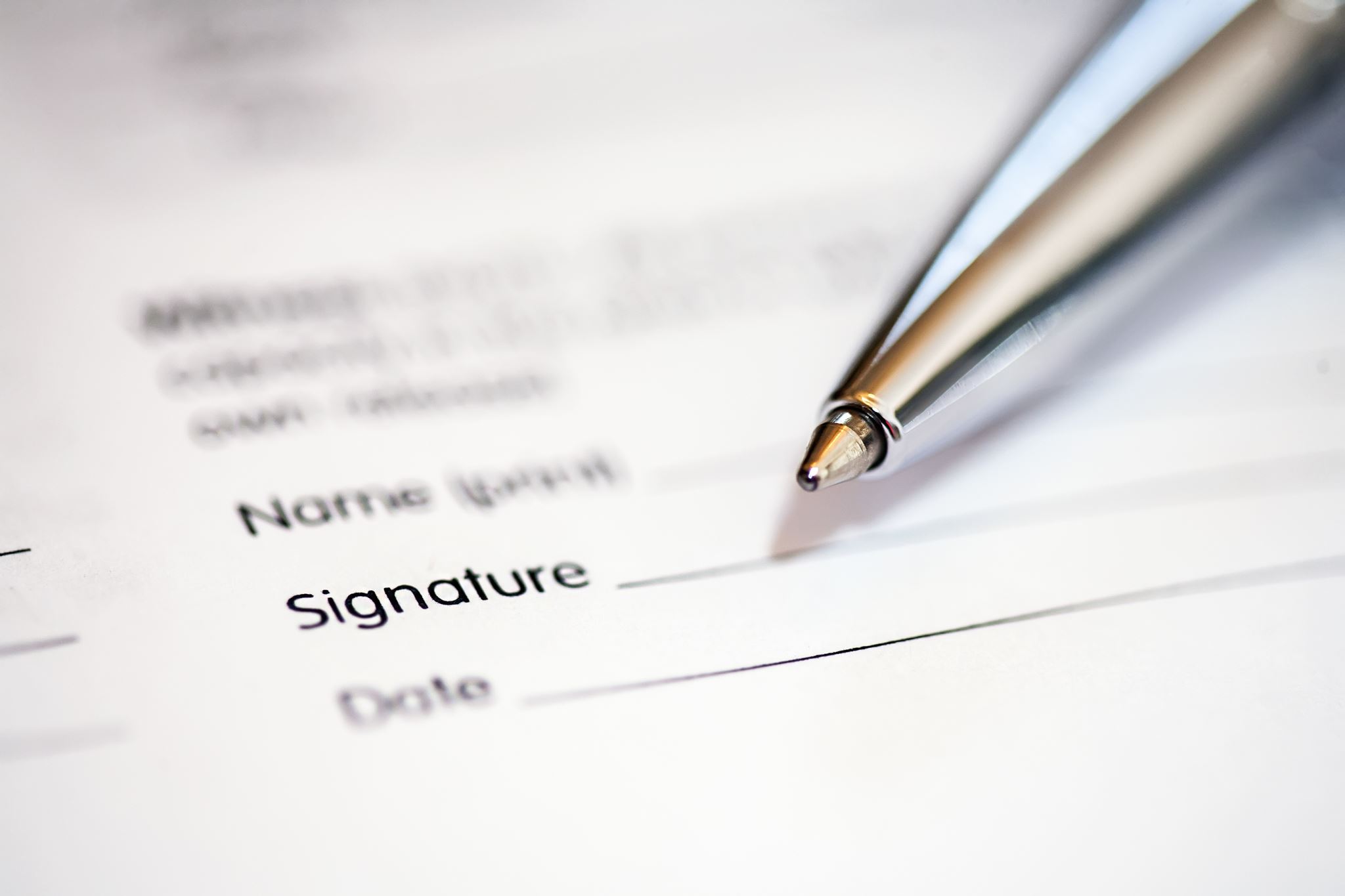 Grant Writing Enhancement Program Goals
MAIN OBJECTIVE: Learn how to be a grant writer and successfully submit a proposal
Strengthen the campus culture by highlighting the opportunities and rewards for engagement in sponsored programs
Grow grant writing at MTSU
Increase the number of externally funded projects
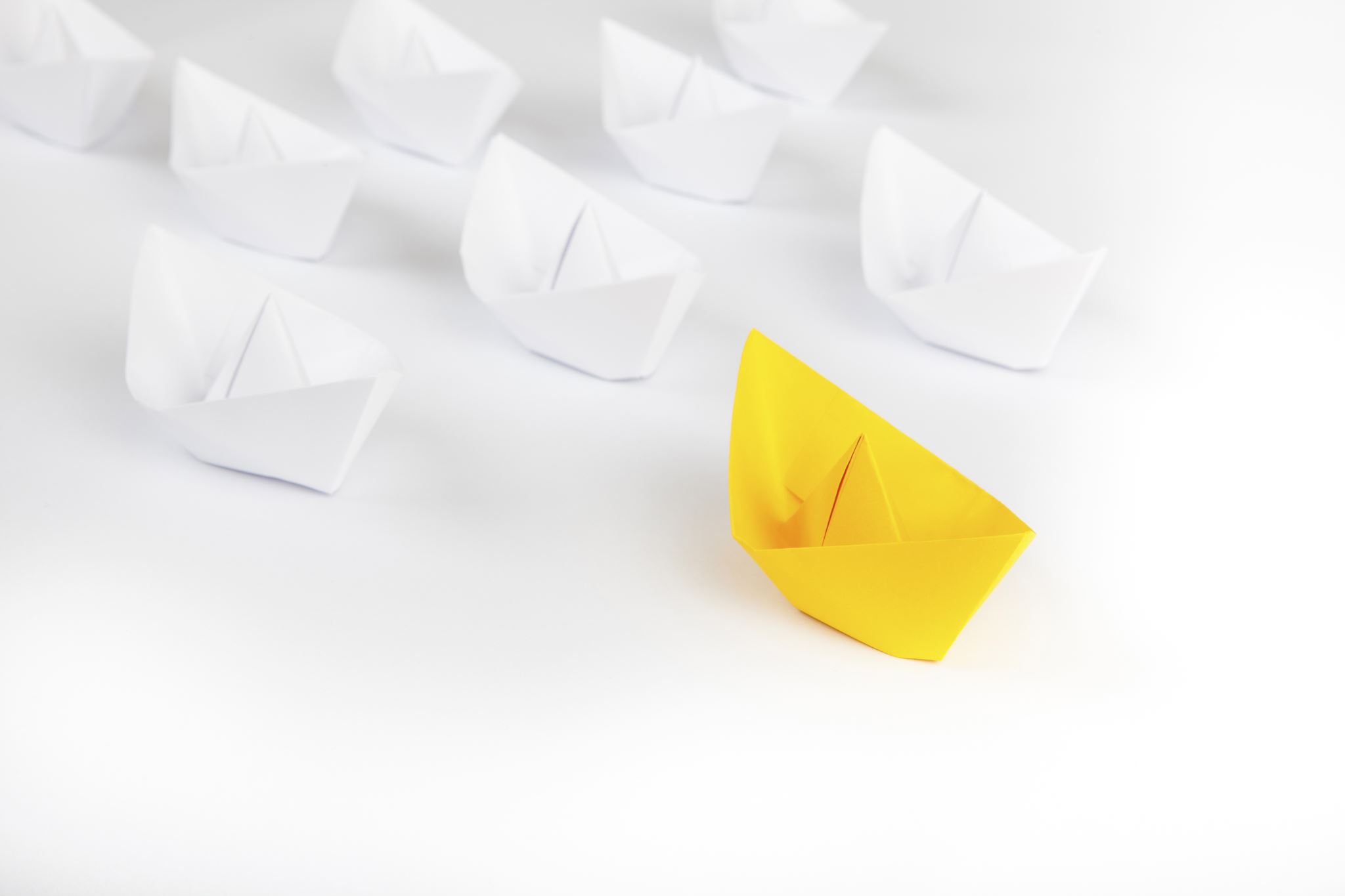 Course Description
Three-year long program includes one-hour monthly meetings covering a variety of topics:
ORSP Resources 
Finding Funding Opportunities
Grant Timeline and Template Preparation
Proposal Basics
Creating a Budget
Collaboration/Time Management
Final proposal
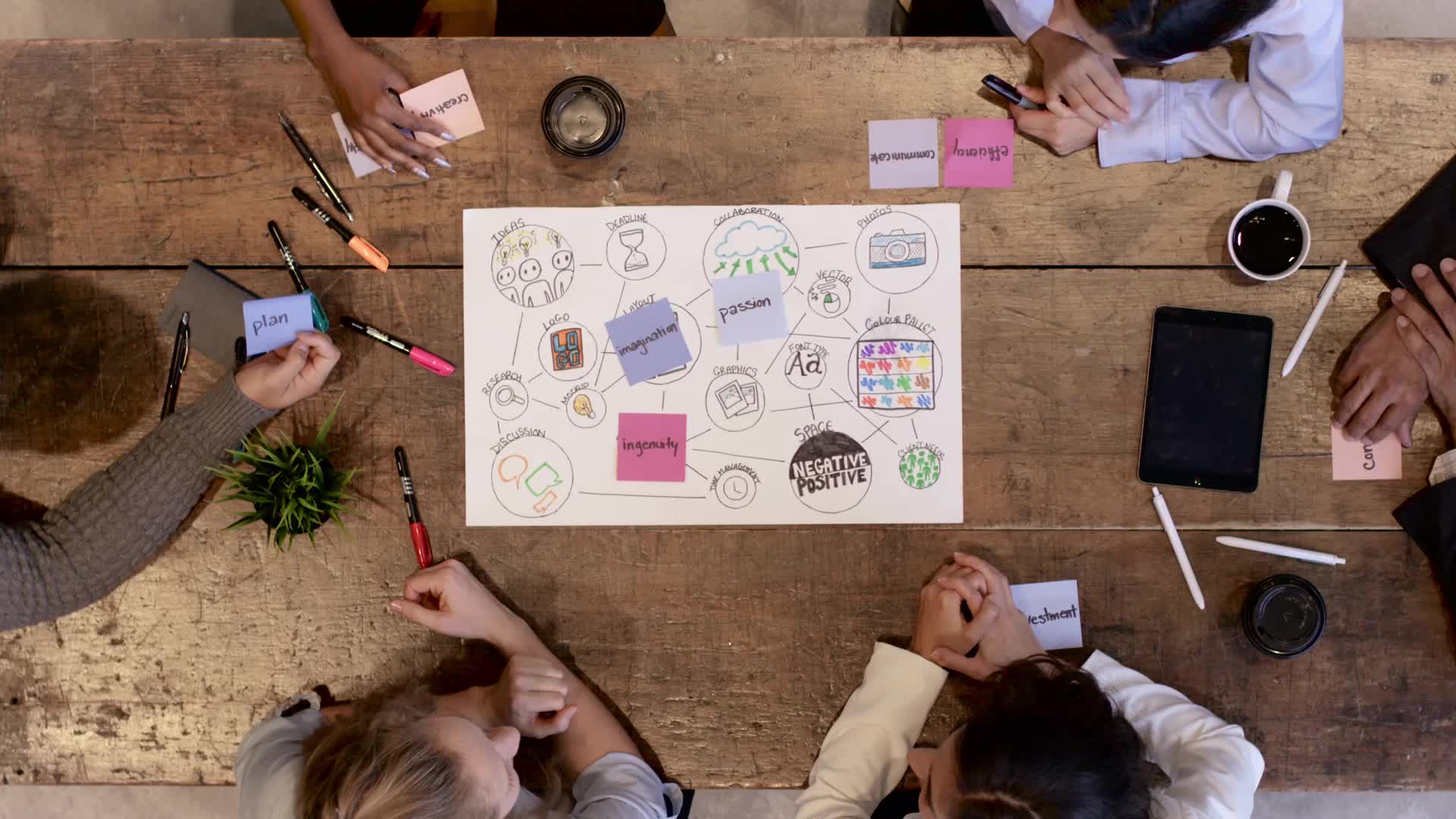 Year 1

Attend GEP Workshops held by ORSP
Complete assignments and come prepared for each workshop
Successfully submit a grant proposal
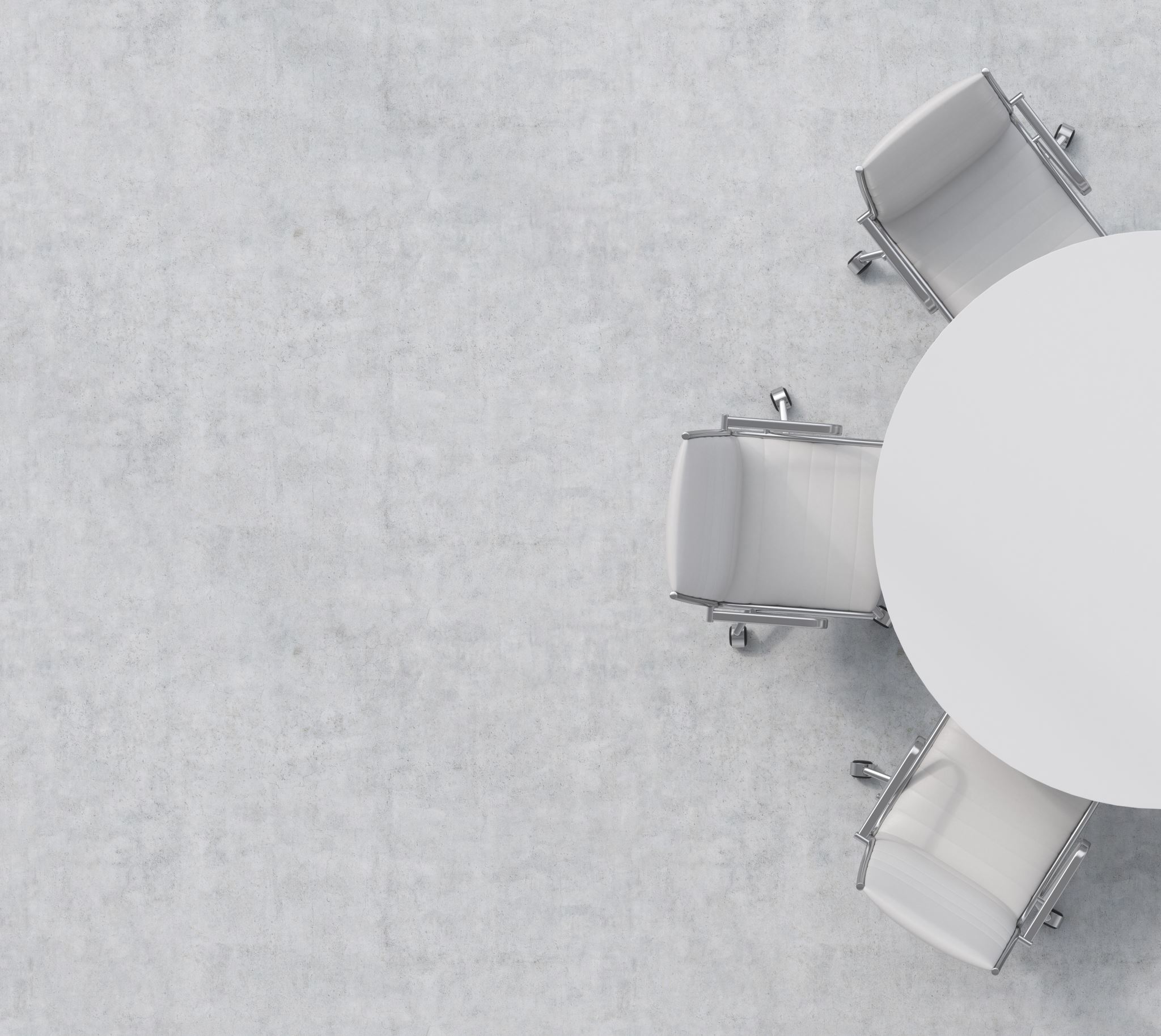 Years 2 & 3

Meet with your mentor for one-on-one meetings

Meet with cohort for monthly group check-in meetings and workshops

Provide Feedback for current and future programming
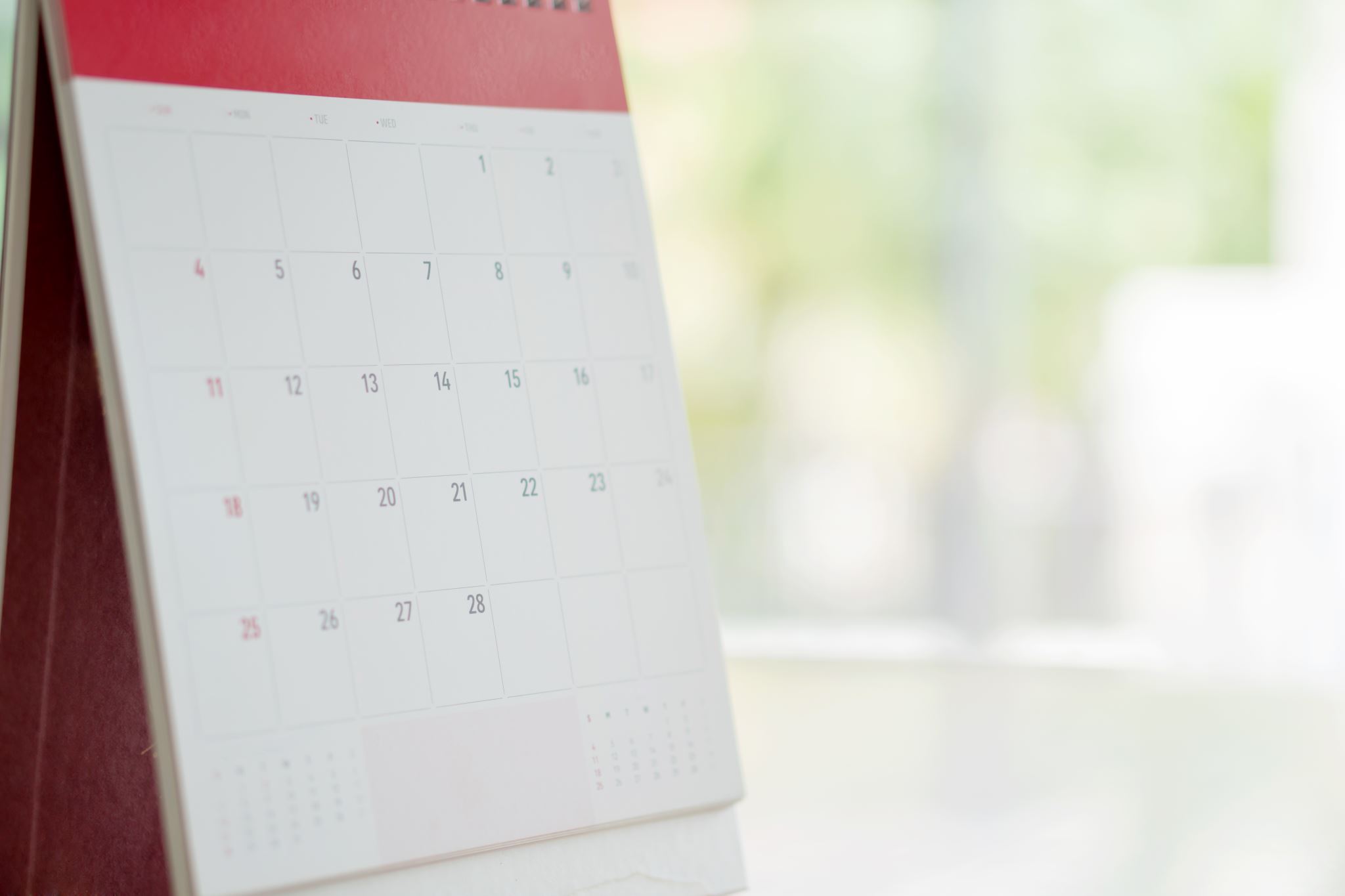 Time Commitment
Participants should plan to spend, on average, a few hours a week on GEP commitments and grant-writing 
Attendance at GEP Workshops is strongly encouraged

Frequent communication with mentor and cohort members

Optional – ORSP training sessions, Raiders Research Series Presentations. Details can be found on our website on the Workshops & Training tab
Learning Objectives
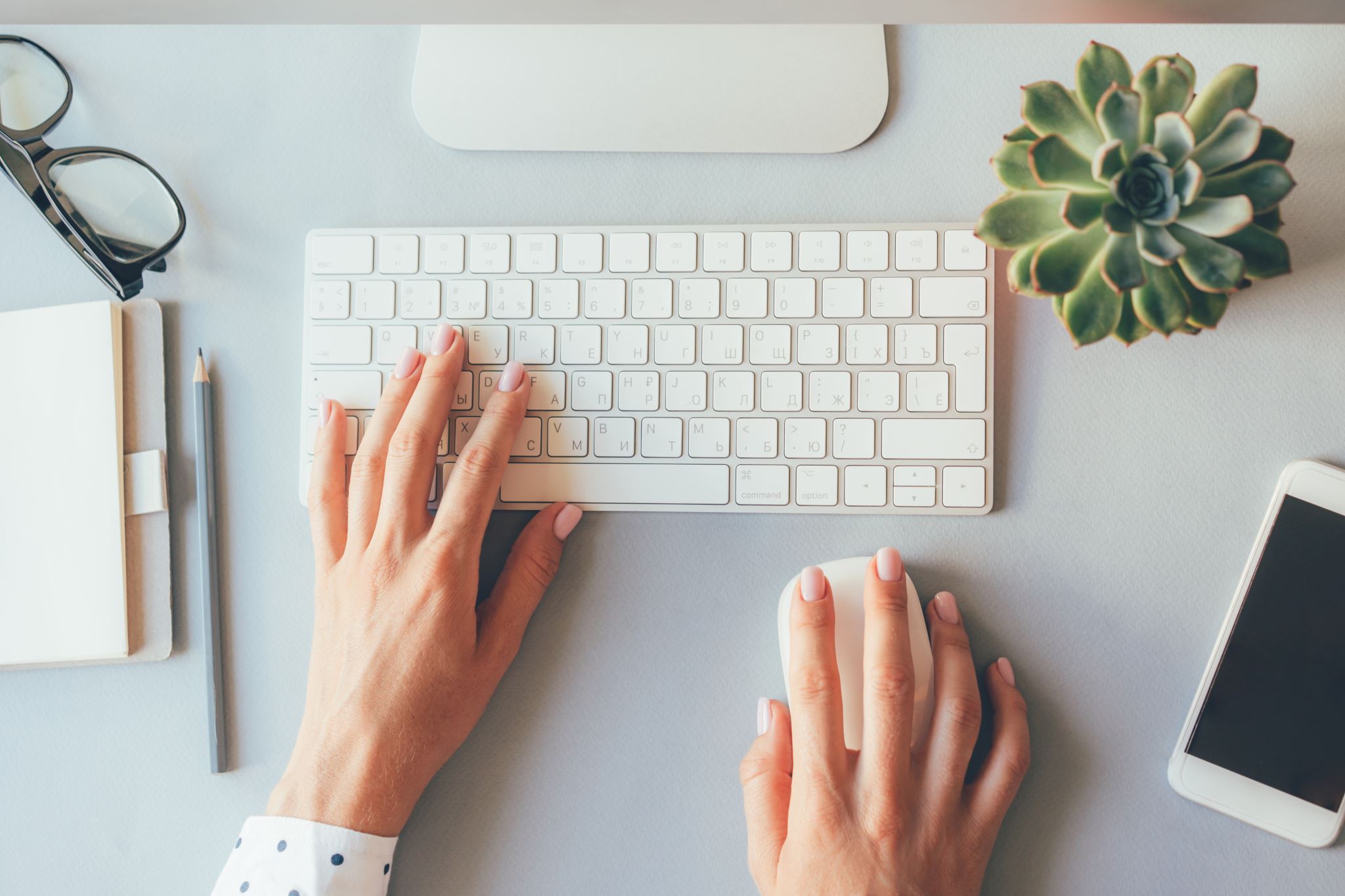 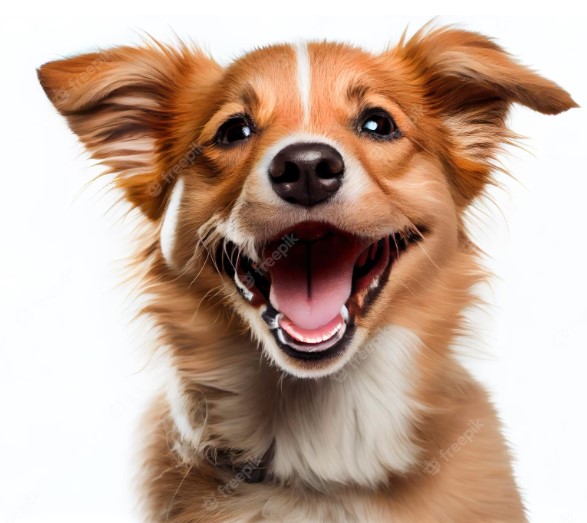 Join Today!
Registration is open! Visit the ORSP website to enroll to be a part of the Grant Writing Enhancement Program.

Contact us if you have any questions:
ORSP Director : Rachel McGinnis at Rachel.McGinnis@mtsu.edu
ORSP Program Manager: Katie Medrano at Katie.Medrano@mtsu.edu
External Grant Coordinator: Julie Darbonne at  Julie.Darbonne@mtsu.edu